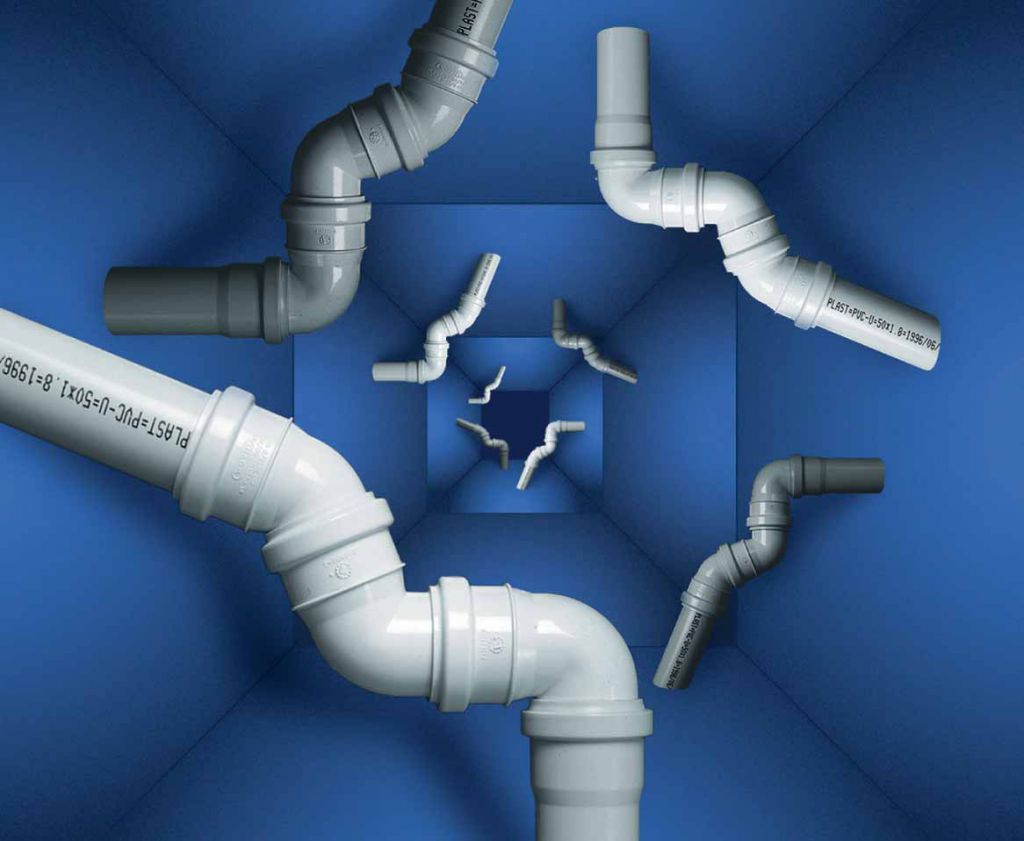 ГАПОУ КК Новороссийский колледж строительства и экономикиТрубы для сантехнических систем и детали их соединения
Преподаватель Н.В. Плющева
В санитарно- технических работах широко применяются различные трубы и соединительные детали (фитинги) к ним.    В зависимости от материала из которого изготовлены трубы и фитинги, они подразделяются : - металлические (стальные, чугунные, медные и т.д.);- неметаллические (пластмассовые, бетонные и т.д.).
Основная размерная характеристика труб и фитингов к ним – диаметр условного прохода d (внутренний диаметр труб).   В характеристику труб входят также наружный диаметр D труб, толщина стенки S, длина L.
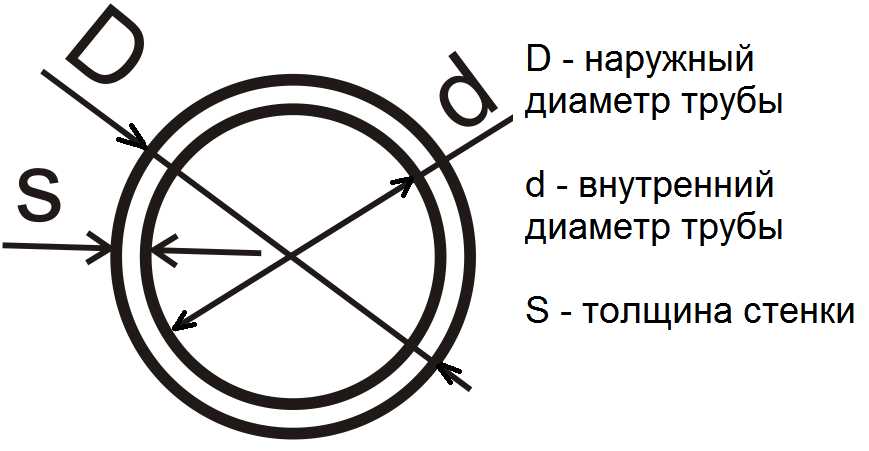 Стальные трубы
Стальные трубы применяются для монтажа внутренних систем отопления, холодного и горячего водоснабжения.
По толщине стенки (S)  стальные трубы разделяются на усиленные, обыкновенные и легкие.
Стальные трубы
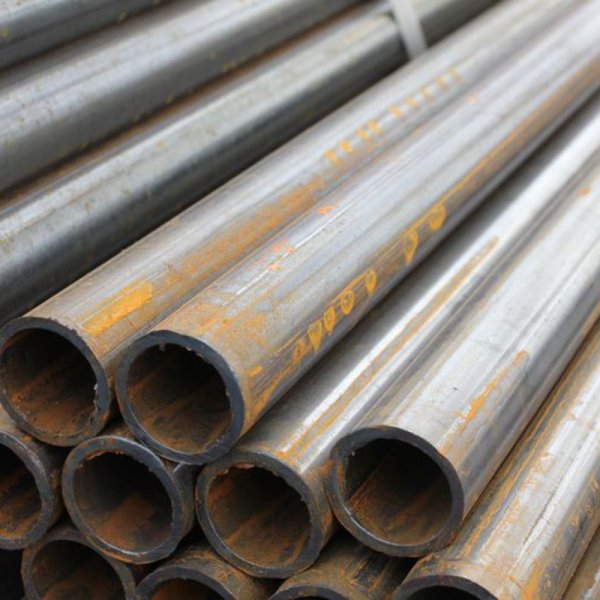 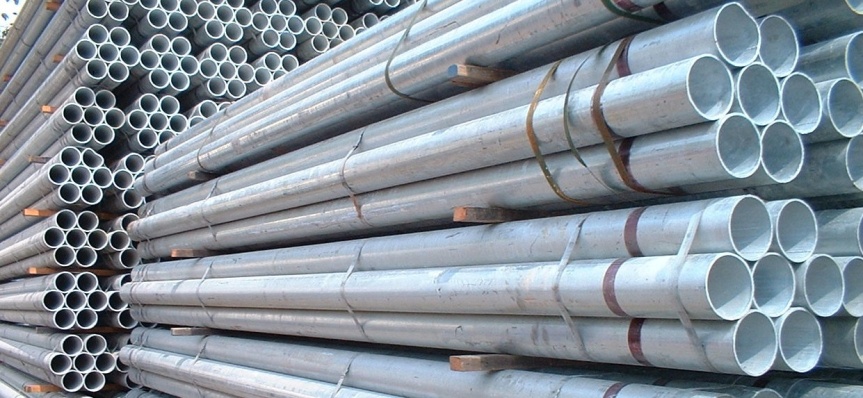 Соединительные детали (фитинги )для стальных труб
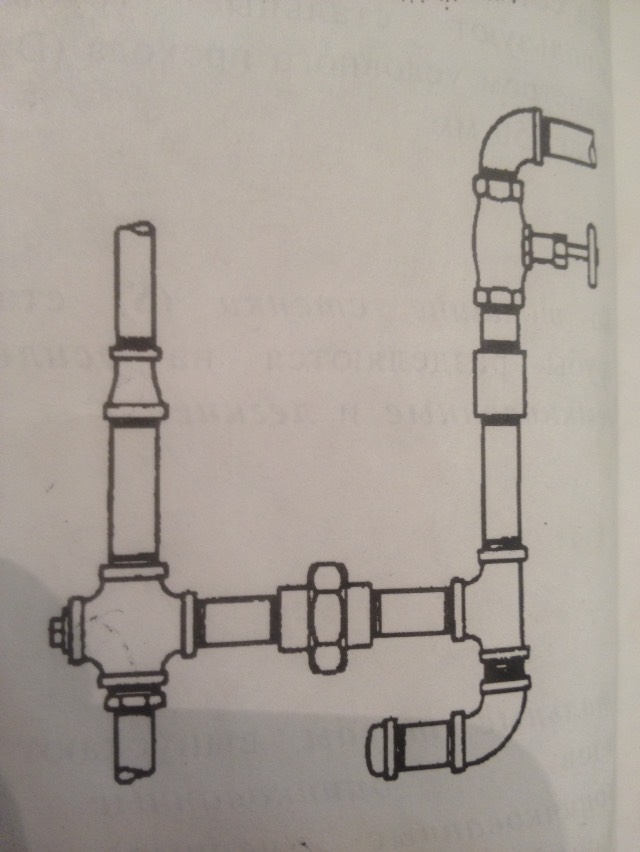 Фитинги (муфты, угольники, тройники, крестовины и пр.) изготавливают из ковкого чугуна и из стали, используются  при монтаже трубопроводов для: 
Соединения между собой двух или более труб разных размеров;
Соединения труб с сантехническими приборами;
Соединения трубопровода с основной магистралью водоснабжения;
Изменения направления трубы;
Закрытия конца трубы.
Фитинги для  стальных труб делятся на резьбовые, сварные и фланцевые.
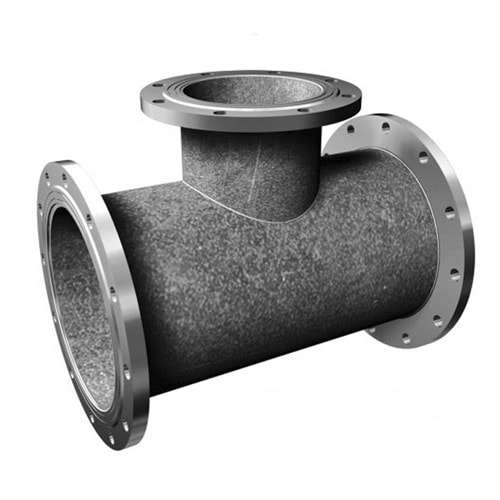 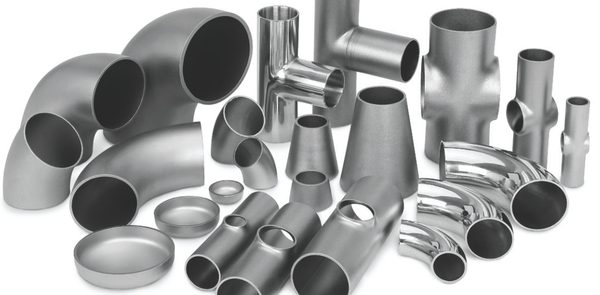 Резьбовые фитинги для стальных труб изготавливают с цилиндрической резьбой, реже с конической .
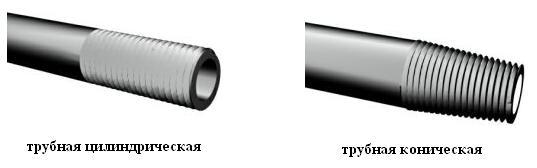 Для создания герметичного соединения цилиндрическую резьбу уплотняют специальными материалами: льняной прядью, лентой ФУМ и т.д.
Фланцы для соединения труб представляют собой два диска с отверстиями;    Они закрепляются на концах труб с помощью сварки, на резьбе или удерживаются на трубе за счет отбортовки концов труб или приварены к трубам колец.
Между фланцами помещают уплотнительную прокладку, которая сжимается болтами с гайками.
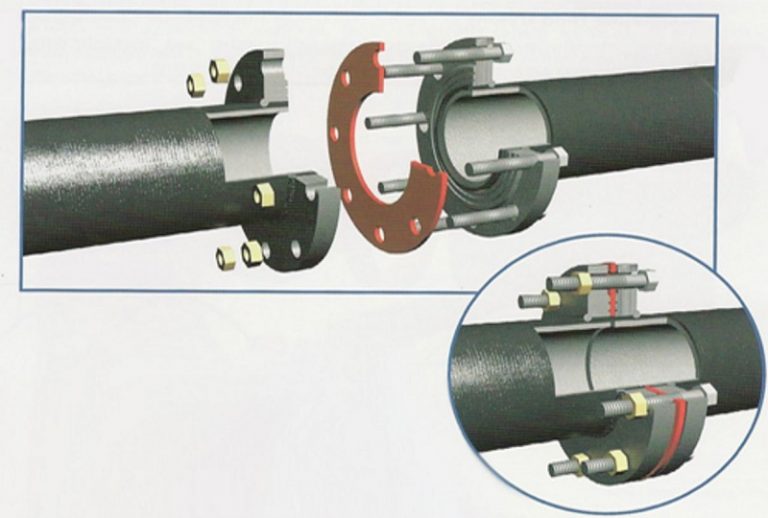 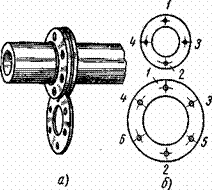 Болты фланцевых соединений при сборке труб затягивают равномерно (крест на крест) в последовательности указанной на рисунке.
Чугунные трубы и соединительные детали к ним
Чугунные трубы применяются для наружной сети водопровода и внутренней сети канализаций.
Чугунные трубы подразделяются на напорные (водопроводные, для внешнего водопровода) и канализационные, для отвода использованной воды.
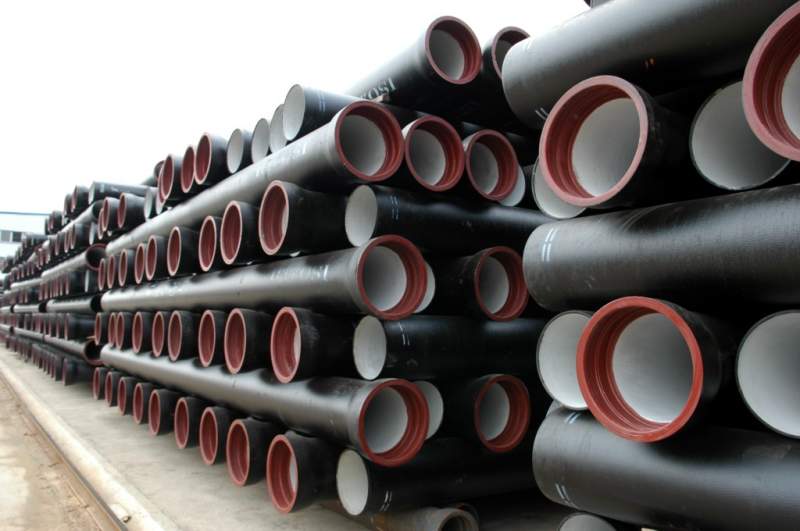 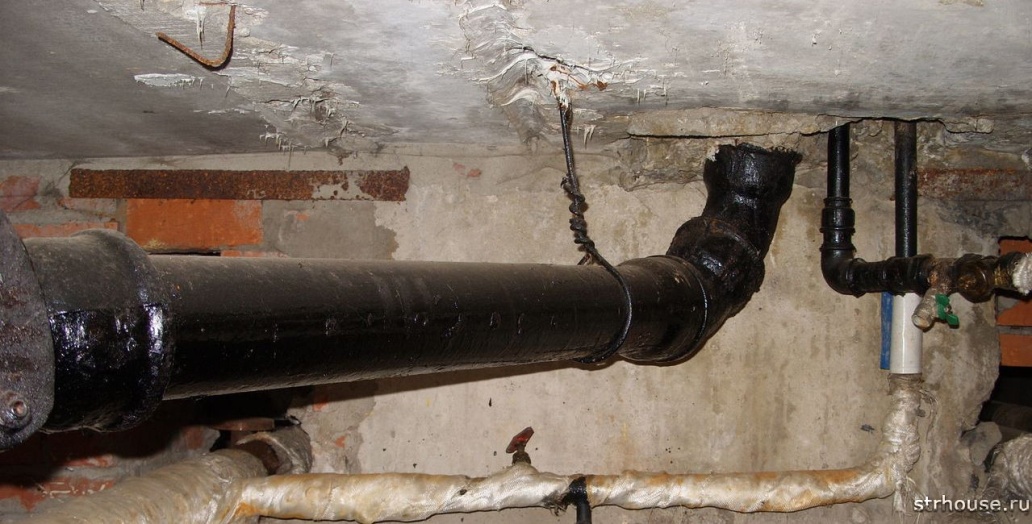 В зависимости от толщины стенки чугунные напорные трубы подразделяются на три класса.








Трубы класса Б наиболее прочные, так как толщина их стенок наибольшая.
Канализационные трубы  с раструбами также изготавливают из серого чугуна способом литья, (d) 50,100 и 150 мм с толщиной стенки (S) 4, 4.5, 5 мм. Длинной (L) от 500 до 2100 мм.
Фасонные части чугунных труб и соединительные детали служат для соединения труб, в том числе и разных диаметров, изменения направления трубопроводов.
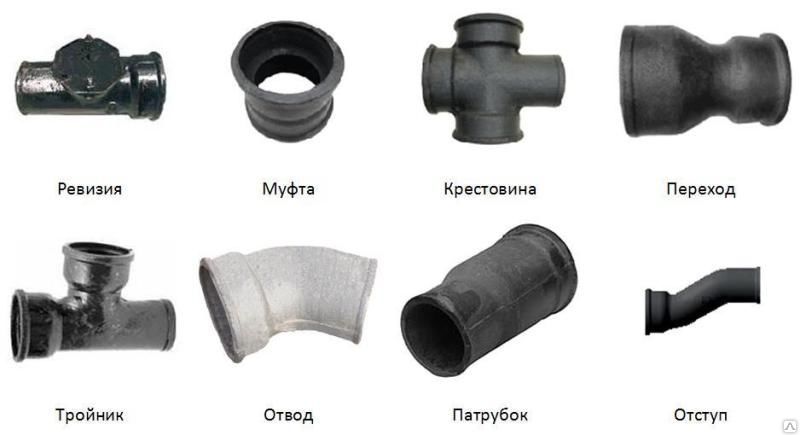 Пластмассовые трубы и соединительные детали к ним
Трубы из пластмасс из пластмасс используемые в системах водоснабжения и канализации подразделяются на полиэтиленовые, поливинилхлоридные, полипропиленовые.
Трубы из полиэтилена ПНП и ПВП выпускают типов:
Л-легкие, СЛ- средне легкие, С- средние и Т- тяжелые.
При  монтаже трубопроводов из пластмассовых труб применяют как разъёмные, так и неразъёмные соединения. 
Неразъёмные соединения труб и фасонных частей выполняют на клею или сварке.
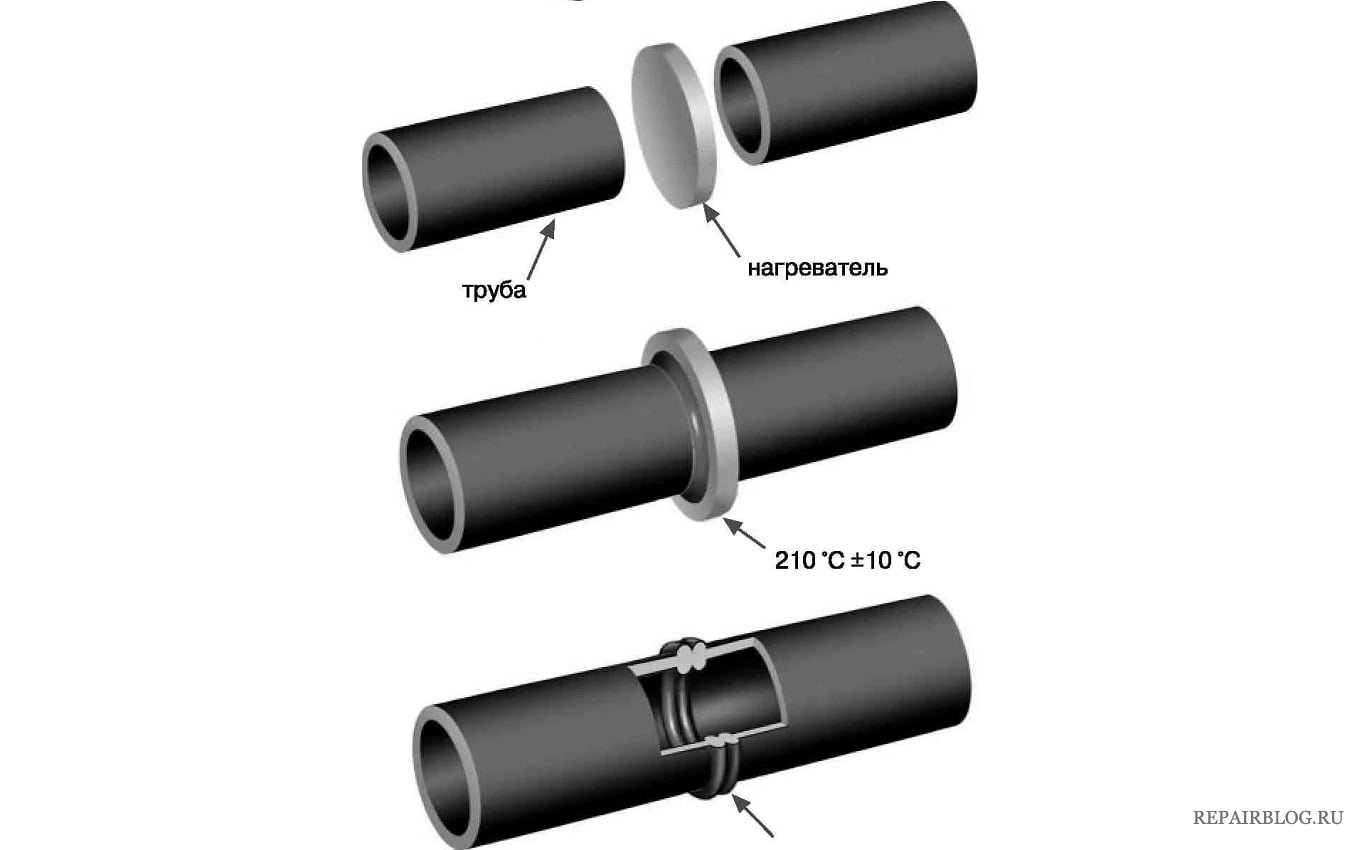 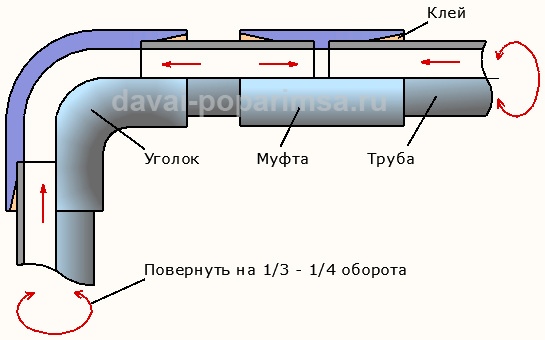 Для выполнения разъёмных соединений используются фасонные части, имеющие резьбу, фланец или раструб, а также различные соединительные детали (гайки, муфты, патрубки).
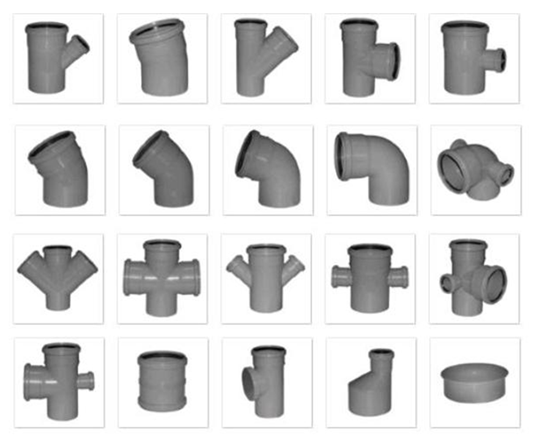 Пластмассовые трубы выгодно отличаются от металлических своими специфическими свойствами:
прочность, эластичность, высокая коррозийная стойкость, нетоксичность, малая масса, низкая теплопроводность, гладкая внутренняя поверхность.
Проверка усвоенияКонтрольные вопросы
ВНИМАНИЕ!!! Каждый вопрос имеет один или несколько правильных ответов. Выберите правильный.
1. В сантехнических системах применяются трубы:
а) стальные;
б) пластмассовые;
в) стеклянные;
г) чугунные.
2. Диаметр условного прохода трубы- это:
а) наружный диаметр трубы;
б) внутренний диаметр трубы;
в) внутренний диаметр раструба.
3. Стальные трубы выпускают:
а) оцинкованные;
б) покрытые битумом;
в) неоцинкованные.
4. Фитинг для стальных труб используются для:а) изменения направления трубы;б) закрытия конца трубы;в) соединения труб с сантехприборами;г) определения местонахождения трубы.
5. Фитинги для стальных труб бывают:а) резьбовые;б) раструбные;в) сварные;г) фланцевые.
6. Для соединения труб по прямой линии применяют:а) муфты прямые;б) тройники прямые;в) крестовины переходные.7. Фланец на трубе устанавливают:а) с помощью сварки;б) на резьбе;в) на клею.8. Чугунные трубы подразделяются на :а) канализационные;б) напорные;в) отопительные.9. Напорные чугунные трубы изготавливают с фасонными частями:а) раструбами;      в) резьбой.б) фланцами;
10. Канализационные чугунные трубы изготавливают:а) с раструбами;б) с фланцами;в) без фасонных частей.11. Трубы из полиэтилена разделяются на типы: а) легкие;б) средне легкие;в) средние;г) тяжелые.